Дети войны 1941-1945гг.
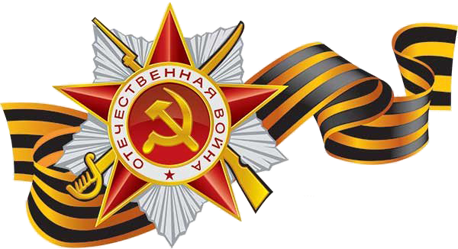 АВТОР-Составитель: Туркина Е.Е., музыкальный руководитель
[Speaker Notes: Обложка]
Сын полка
Ребенок на передовой
Беседа школьников с ребенком участником боевых действий
Дети маленькие защитники родины
[Speaker Notes: Дети герои]
Дети лагерей
Жизнь детей в землянке
[Speaker Notes: Жизнь детей]
Дети разрушенного сталинграда
Дети прячутся в землянке во время авианалета.война глазами детей.
Семья у разрушенного дома в деревне после авианалета
Эвакуация детей и женщин в московское метро
[Speaker Notes: Эвакуация детей и женщин в метро]
Дети остаются детьми
[Speaker Notes: Дети оставались детьми]
Дети шьют кисеты для бойцов красной армии
Дети снаряжают пулеметные ленты для солдат
Девочки ухаживают в госпиталях за ранеными
Сбор грибов и ягод для отправки на фронт
Детских садов не было.были интернаты и детские дома
[Speaker Notes: Детских садов не было, были интернаты и детские дома.]
Игры детей города
[Speaker Notes: Игры детей]
Игрушки детей войны
Самодельные игрушки для детей в годы войны
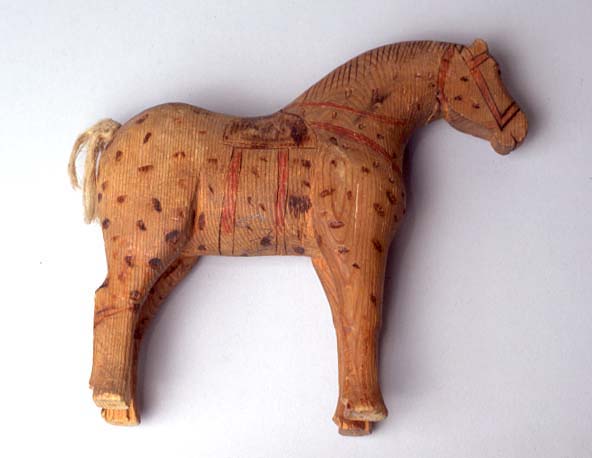 Самодельные игрушки для детей в годы войны
Книги для детей о войне
Книги для детей о войне
Встреча родных после победы
[Speaker Notes: Победа. Встреча родных.]
Памятник детям героям в г. варашва
Памятник детям войны в г.  Красноярске
[Speaker Notes: памятники]
Памятник погибшим детям войны в московской области
Салют победе 9 мая